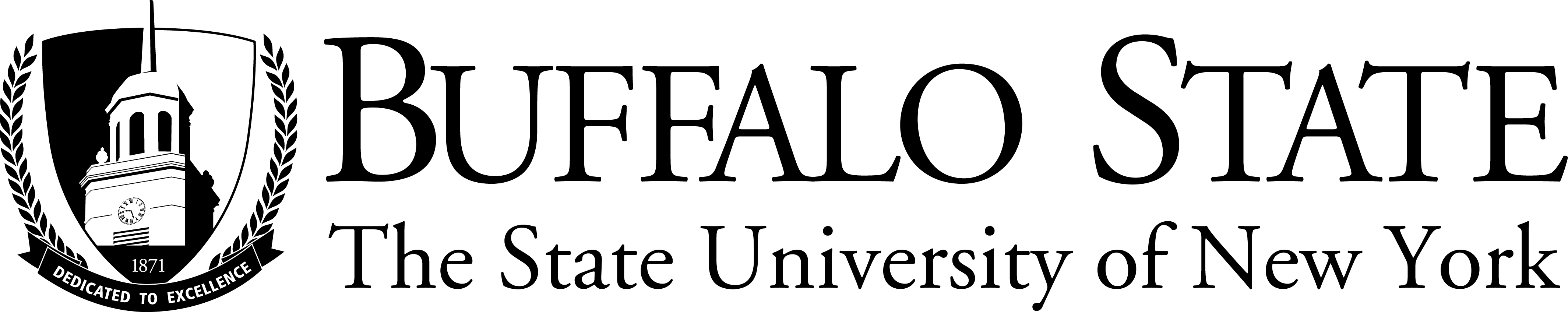 The RTOP and its Role Improving Physics Teaching
Kathleen Falconer & Prof Dan MacIsaac SUNY Buffalo State College
falconka@buffalostate.edu
Abstract
The Reformed Teaching Observation Protocol (RTOP) is considered the gold standard for research publications using science and mathematics teaching observation rubrics. The presenter is one of the author team for RTOP and will present the use of RTOP for reflecting on one’s own physics teaching by presenting short video vignettes of physics instruction that the audience can score with the RTOP instrument. Discussion of the rubric and associated research will follow. The first and second sessions will be partially repeated while viewing and scoring different video vignettes of physics teaching. 
The RTOP instrument and training manual, videos and a TPT publication on RTOP are all available from 
http://physicsed.buffalostate.edu/pubs/rtop/ 
http://physicsed.buffalostate.edu/rtop/videos/
Introduction RTOP:
Developed as
a classroom observation instrument
a standardized measure for evaluation with a quantitative score
reformed K to graduate classroom instruction in mathematics or science
an NSF acceptable instrument
Think Pair Share
Think about the Question (2 min)
Write your responses
Pair negotiate shared responses about the Question (5 min)
Write your pairs’ responses.
Share with thewhole group about the Question (15 min)
Group responses recorded

MindMaple
RTOP: Reformed Teaching Observation Protocol
RTOP is a highly reliable instrument 
Strong predictive validity 
Over 400 K-20 science and mathematics classrooms 
RTOP both operationally defines and assesses reformed teaching in the classroom.
RTOP scores were found to strongly correlate with student conceptual gains (Figure 1) showing that reformed teaching is also effective teaching.
So…What does reformed teaching look like?
Hands on & Minds on 
Student-centered
Student dialog and discourse
Reflection
RTOP Instrument
25 Items with 0-4 point scale
Lesson Design and Implementation. 
Content (Subject)
Content (PCK)
Classroom Culture (Communicative Interactions)
Classroom Culture (Student-Teacher Relationships)
Twenty-five RTOP items (scored 0-4):
0	the behavior never occurred
1	the behavior occurred at least once
2	occurred more than once; very loosely describes the lesson
3	a frequent behavior or fairly descriptive of the lesson
4	pervasive or extremely descriptive of the lesson
Typical scores are:
traditional university lecture (passive)				 	< 20
university lecture with demonstrations (some student participation)	< 30
traditional high school physics lecture (with student questions)		< 45
partial HS reform (some group work; most discourse still with teacher)	< 55
medium sized (100 > n > 50) university lectures with Mazur-like group- 
work (ConcepTests) and a student Personal Response System		65-75
the author’s modified  (whiteboards etc) large (170 > n > 75) lectures	70-75
modeling curriculum,  cognitively guided instruction			65-99
References:
Adamson, A.E., Banks, D., Burtch, M., Cox III, F., Judson, E., Turley, J.B., Benford, R. & Lawson, A.E. (2003). Reformed Undergraduate Instruction and Its Subsequent Impact on Secondary School Teaching Practice and Student Achievement. Journal of Research in Science Teaching 40(10), 939-958. 
Cochran-Smith, M., Jong, C., Pedulla, J. J., Reagan, E. M., & Salomon-Fernandez, Y. (2010). Exploring the link between reformed teaching practices and pupil learning in elementary school mathematics. School Science and Mathematics, 110(6), 309+. 
Flick, L. B., Morrell, P. D., Sadri, P., Schepige, A., & Wainwright, C. (2009). A cross discipline study of reformed teaching by university science and mathematics faculty. School Science and Mathematics, 109(4), 197+.
MacIsaac, D.L. & Falconer, K.A. (2002, November). Reforming physics education via RTOP. The Physics Teacher 40(8), 479-485. Available from
       < http://physicsed.buffalostate.edu/pubs/TPT/TPTNov02RTOP/ >, describes physics-specific RTOP use. 
Piburn, M., Sawada, D., Falconer, K., Turley, J. Benford, R., Bloom, I. (2000). Reformed Teaching Observation Protocol (RTOP). ACEPT IN-003. The RTOP  rubric form, training manual and reference manual containing statistical  analyses, are all available from 
       < http://PhysicsEd.BuffaloState.Edu/AZTEC/rtop/RTOP_full/PDF />. IN-001 contains the RTOP rubric alone, IN-002 constains rubric and trainingmanual, IN-003 adds the statistical analyses. 
Sawada, D., Piburn, M., Judson, E., Turley, J., Falconer, K., Benford, R. & Bloom, I. (2002).  Measuring reform practices in science and mathematics classrooms: The Reformed Teaching Observation Protocol. School Science and Mathematics, 102(6), 245-253. M
Final words:
RTOP Website:http://PhysicsEd.BuffaloState.edu/RTOP


Thanks for your patient attention.